<July 2014>
Proposed MAC DiscoveryAd Hoc AM2 (7/17)
Doc:  15-14-0465-00-0008
July 17, 2014
Slide 1
<Seung-Hoon Park>, <Samsung>
May 2014
Motion: PHY Discovery Signal
Discovery signal is transmitted via UWB, OFDM, or DFT-S OFDM .
DFT-S OFDM  or OFDM
discovery information is mapped onto discovery resource blocks (DRBs). The preambles are included (not shown).
A Discovery Resource Block comprises one or multiple of time resources or time and frequency resources.









UWB (TBD)












Fairness
PDs
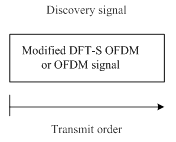 Slide 2
Byung-Jae Kwak et al., ETRI
May 2014
Motion: MAC Discovery IDs
For the purpose of discovery of PDs, the discovery information may represent one or more of the following IDs such as Device ID, Device Group ID, Application type ID, Application-specific ID, Application-specific user ID, and Application-specific group ID.
The discovery IDs are generated from the higher layer.
Slide 3
Byung-Jae Kwak et al., ETRI
May 2014
Motion: MAC Discovery Type
The Discovery type is defined by the higher layer.
The MAC messages should support at least the following discovery types:
Advertisement: In Advertisement type discovery, a PD broadcasts its own discovery information and does not expect responses.
Publish/Subscribe: In Publish/Subscribe type discovery, a PD broadcasts its own discovery information and expects responses from PDs that have discovered the broadcast message(s).
Query/Reply: In Query/Reply type discovery, a PD broadcasts the discovery information of the PD or PDs being queried and expects a response or responses from the PD or PDs, accordingly.
Slide 4
Byung-Jae Kwak et al., ETRI
May 2014
Motion: MAC Discovery Messages
MAC should support the following discovery message type:
Discovery Request message
Discovery Response message
Slide 5
Byung-Jae Kwak et al., ETRI
May 2014
Motion: MAC Discovery Procedures
The discovery procedure should support mechanisms to ensure privacy that a PD is not tracked.
The discovery procedure should support protection of identity from impersonation.
Slide 6
Byung-Jae Kwak et al., ETRI